Life in Meat Packing Factories
Chicago, Illinois
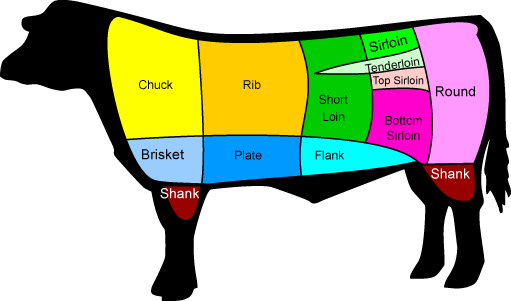 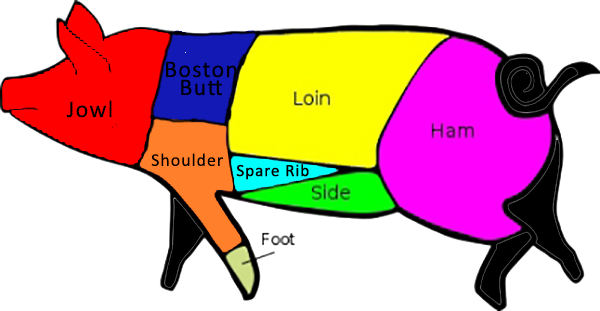 1
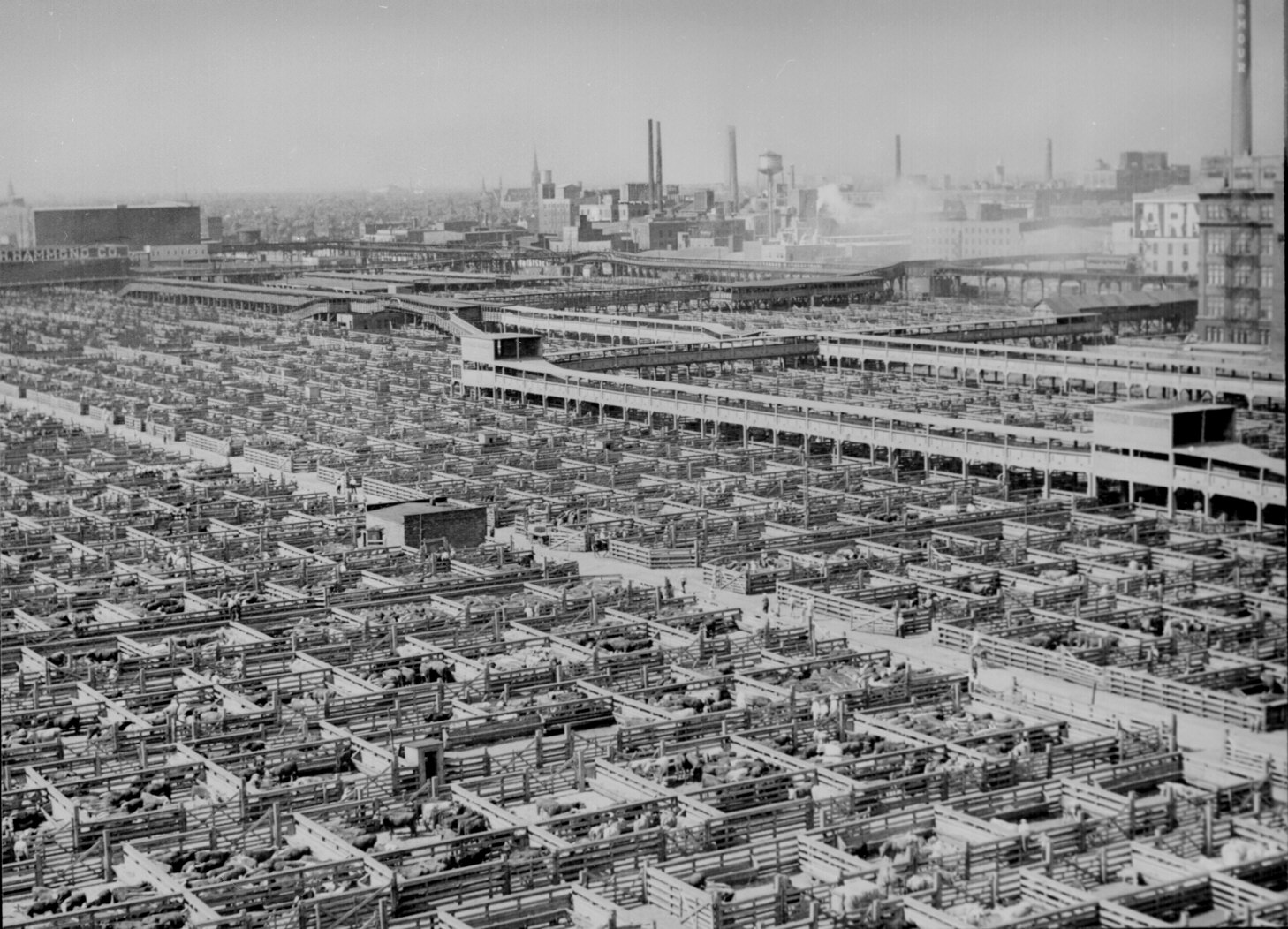 What is the purpose of this picture?

What do you learn from this picture?

How does this picture make you feel?
The factory ----------
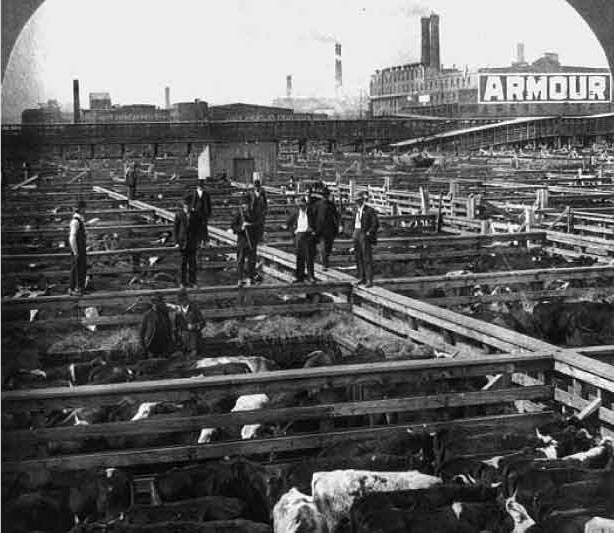 2
Same factory  --->
What do you think is happening in this picture?

What do you learn form this picture?

How does this picture make you feel?
3
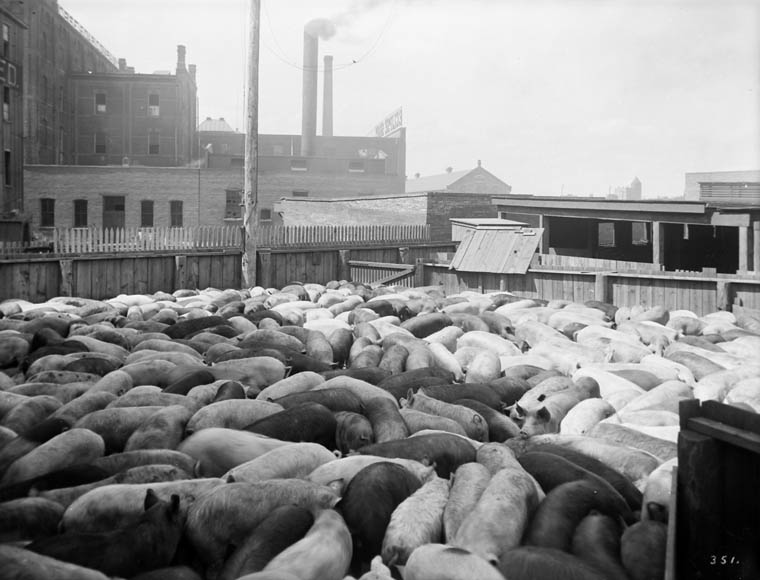 What does this picture show?

What do you learn from this picture?

How does this picture make you feel?
4
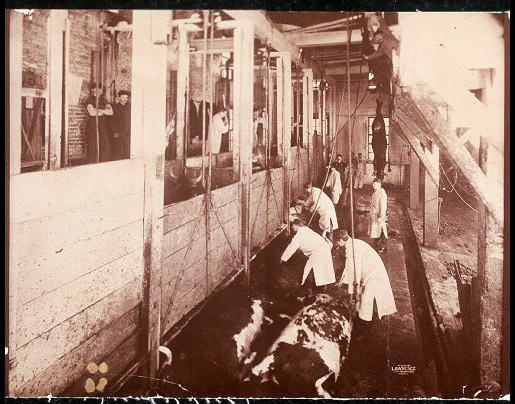 What do you think is happening in this picture?

What do you learn from this picture?

How does this picture make you feel?
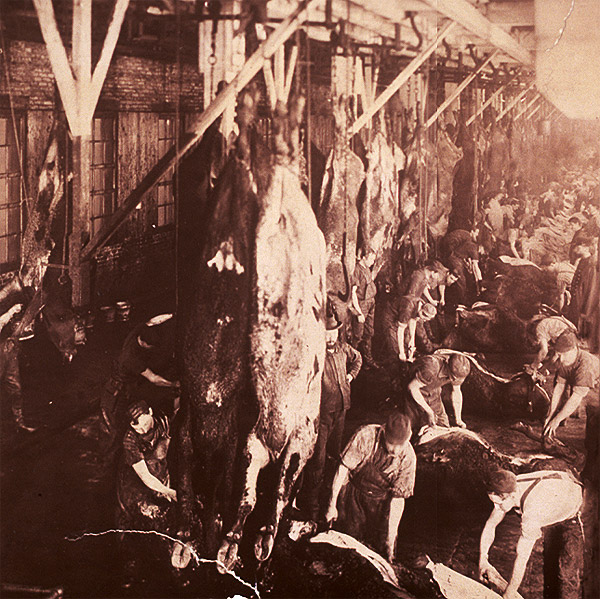 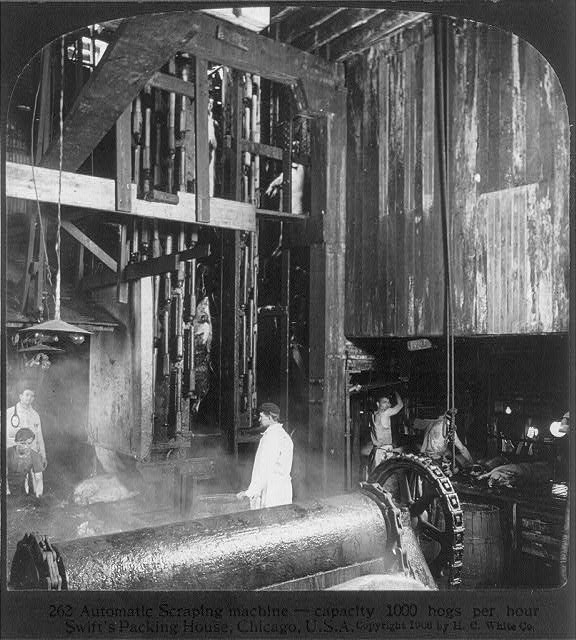 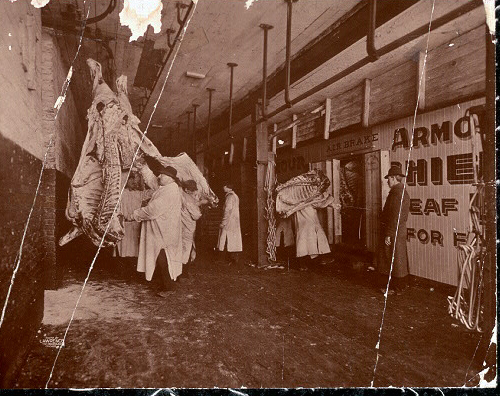 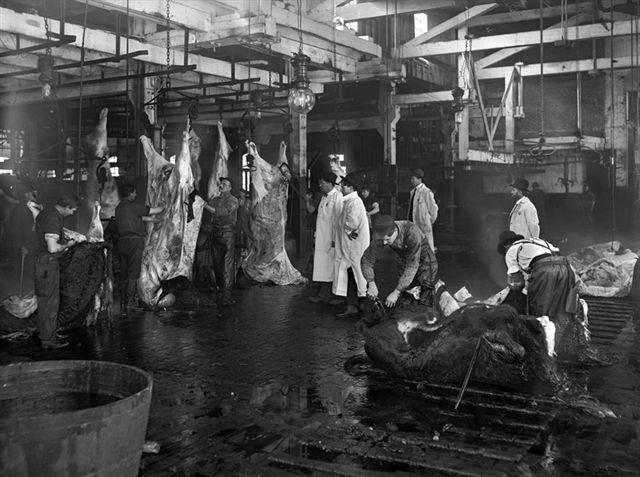 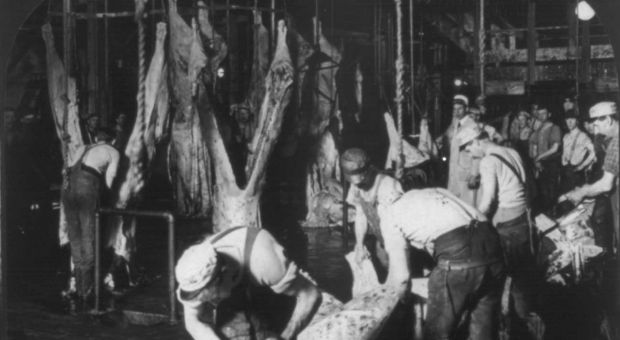 5
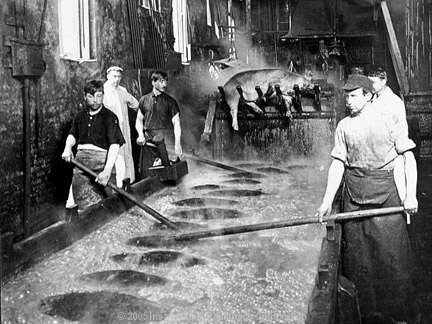 What do you think is happening in this picture?

What do you learn from this picture?

How does this picture make you feel?
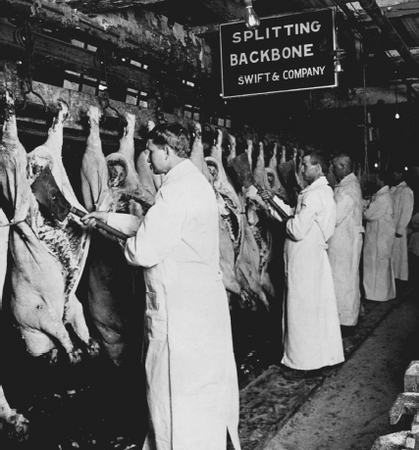 6
What do you think is happening in this picture?

What do you learn from this picture?

How does this picture make you feel?
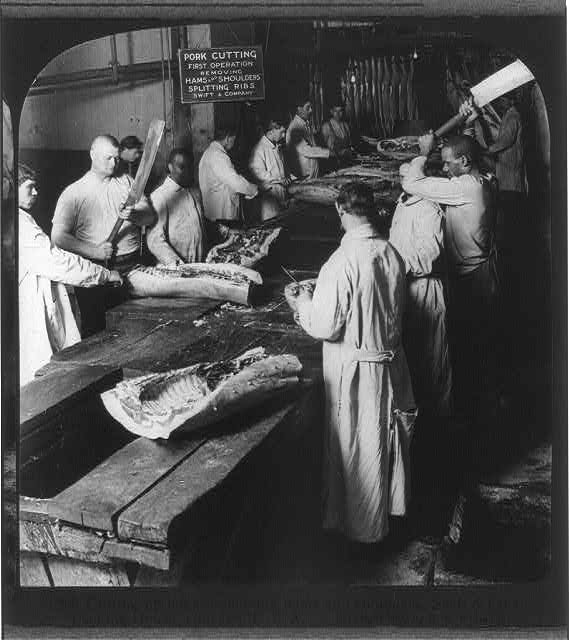 7
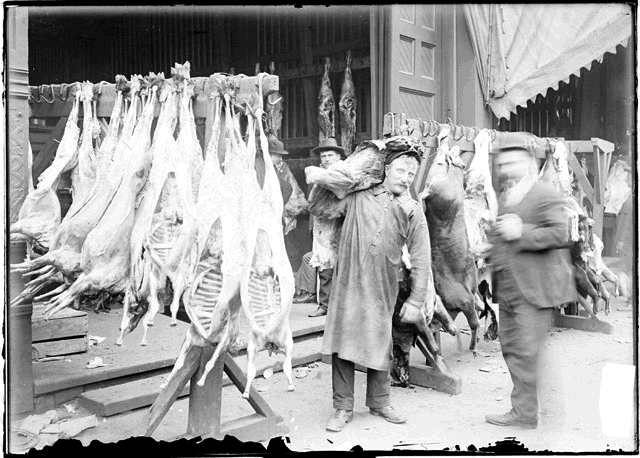 What do you think is happening in this picture?

What do you learn from this picture?

How does this picture make you feel?
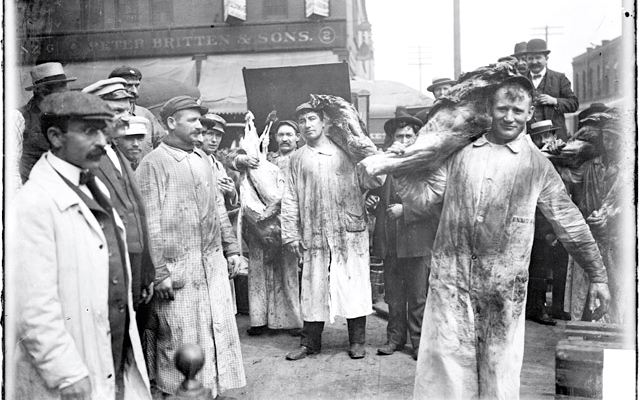 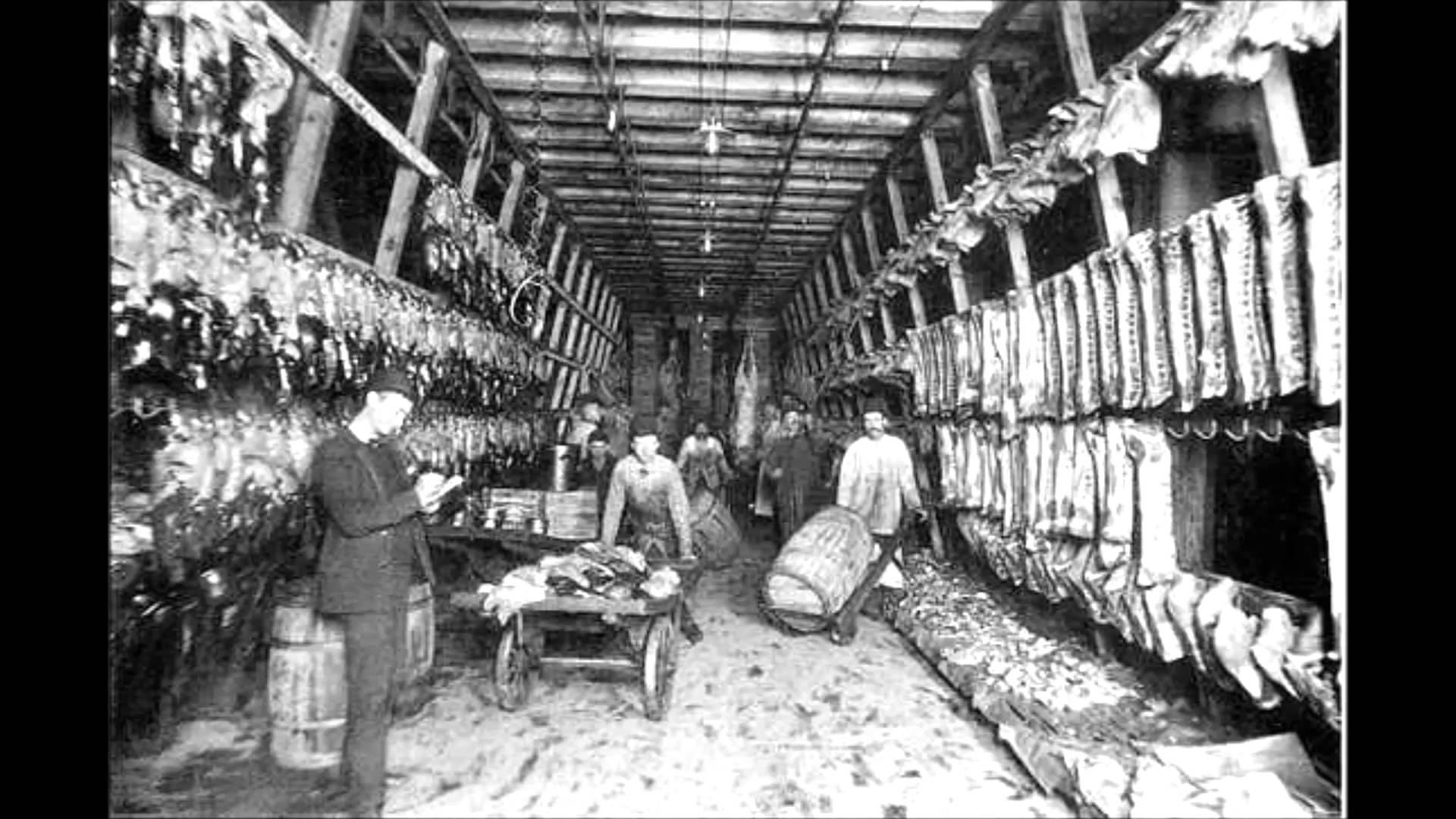 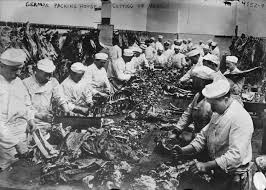 8
What do you think is happening in this picture?

What do you learn from this picture?

How does this picture make you feel?
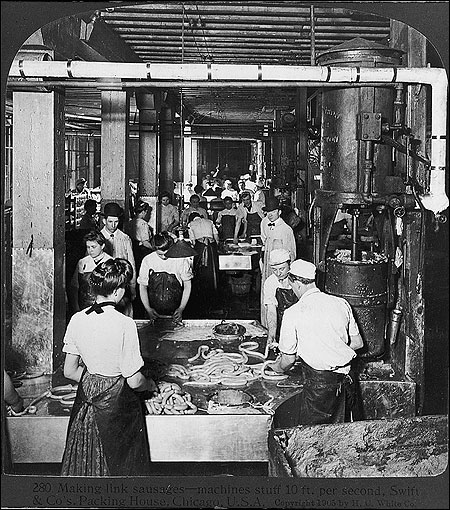 9
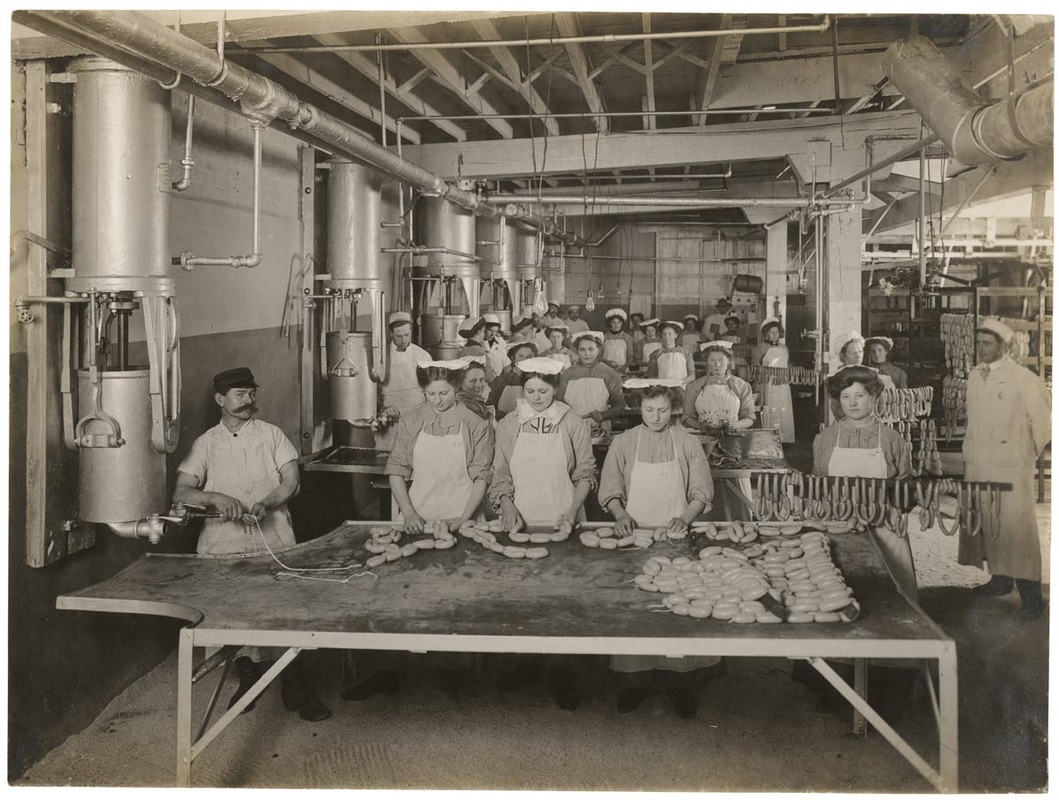 What do you think is happening in this picture?

What do you learn from this picture?

How does this picture make you feel?
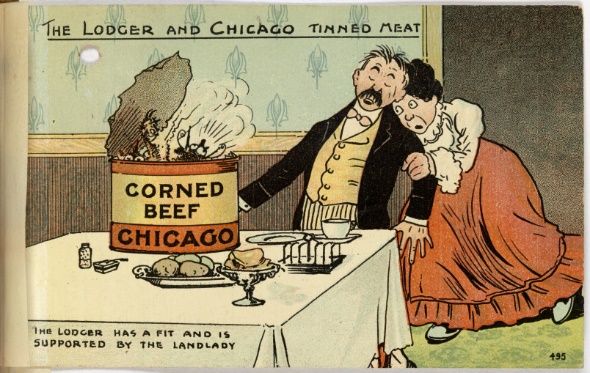 10
What is the message of this cartoon?

What do you learn from this picture?

How does this picture make you feel?